EUMETSAT PathFinders
Peter Miu


CMA, CNES, ESA, EUMETSAT, ISRO, IMD, JAXA, JMA, KMA, NASA, NIST, NOAA, ROSHYDROMET, USGS, WMO
1
Presentation Overview
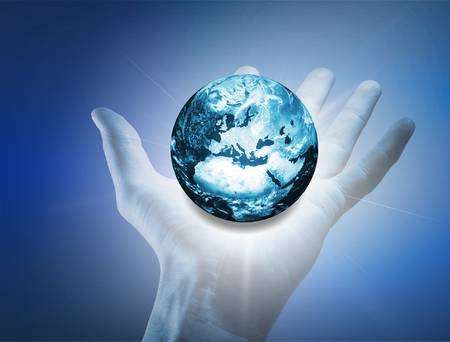 Current Data Services

What are PathFinders?

Why do we need PathFinders?

PathFinders Overview

Applicability of PathFinders to GSICS

What next?
2
Current EUMETSAT Data Services
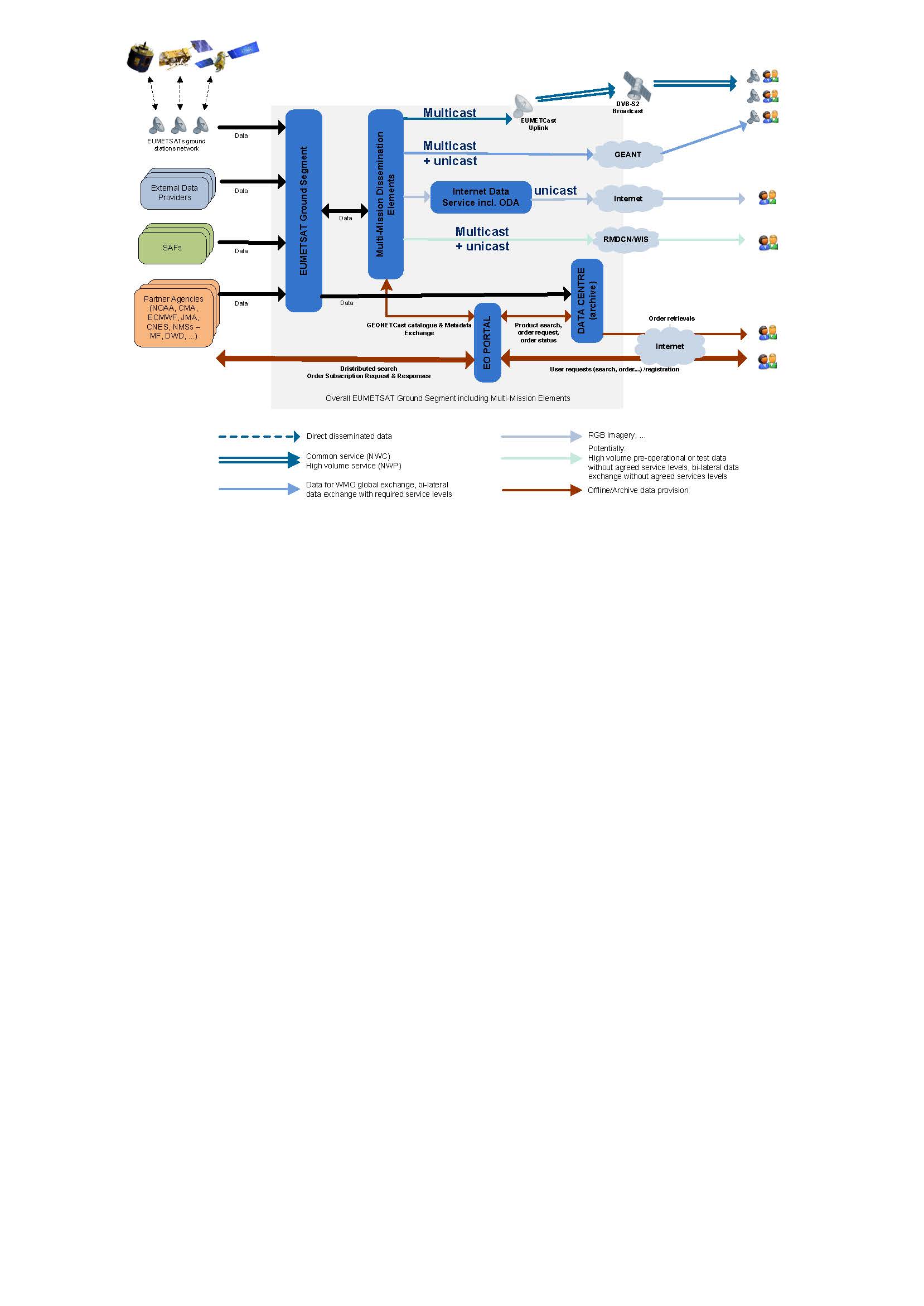 EUMETSAT GROUND INFRASTRUCTURE
3
[Speaker Notes: Data Access and User Services have not evolved for some time.]
What are PathFinders (addressing)?
Data Access and User Services have not evolved for some time.

There are more Satellites & Planned New Programmes; data volume explosion, new user requirements, new formats, …

EUMETSAT roadmap specifies a strategy to  evolve its Data Access and User Services for the foreseeable future through the PathFinders to exploit:
High Capacity Online Storage; Big Data Storage, Cloud Storage
High Speed Internet
Online visualisation standards, conventions and tools
Data transformation and customisation libraries
Virtual machines, Processing Node, …
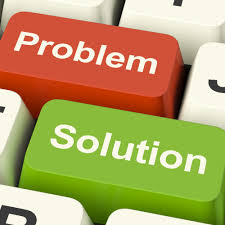 4
Why do we need PathFinders?
The PathFinders (Proof of Concept) for:

Data Access

Data Delivery

Data Visualisation

Data Customisation

Data Processing
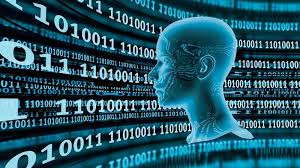 5
[Speaker Notes: PoC – Proof of Concept]
PathFinders Overview
Data Access; On Line Data Access (OLDA)

Data Delivery; EUMETCast Terrestrial

Data Visualisation; EUMETView – licensed Web Map Service

Data Customisation; EUMETSAT Product Customisation Toolbox (EPCT)

Data Processing; Host processing nodes assignable for use by users
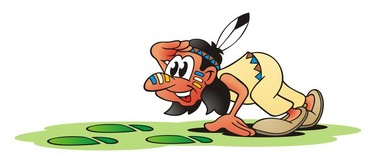 6
[Speaker Notes: OLDA – Data Ingestion, Discovery & Search, Download Data, Other PFs Access.]
Applicability of PathFinders to GSICS
If applicable, OLDA could be used as a GSICS products’ access service

GSICS products can be customised by the users using the EPCT

Data on OLDA could be processed on a Host processing node to generate GSICS products

Data tech knowledge, conventions, standards, etc. can be shared to support Data Management Collaboration Activities
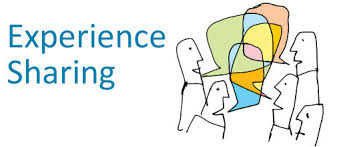 7
What Next?
Introduce a pre-operational system to the Users – Pilot Phase

Gain feedback to develop Operational Phase

PathFinders Integration Developments

Operations expected in 2020+

Enhancements for new Programmes

Future GSICS discussions if applicable
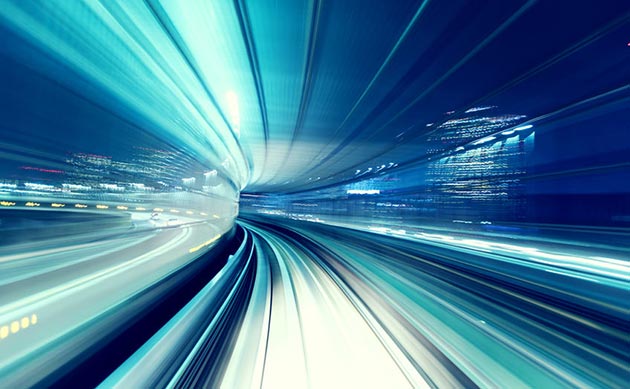 8
[Speaker Notes: Purpose of pilot phase is to introduce a semi-operational service to the users for feedback]
Thank you for your attention
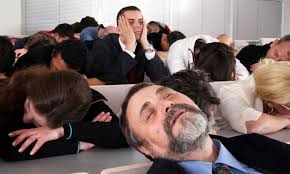 9